学ぶ力
2年
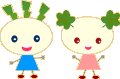 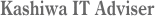 捉える
とら
潜る
もぐ
繊維
せん　い
塞がる
ふさ
優劣
ゆう　れつ
傾けて
かたむ
意匠
い　しょう
一瞬
いっ しゅん
諦め
あきら
払う
はら
墨絵
すみ　え
跡
あと
祈る
いの
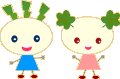 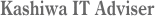